PROTECTING EXPORTERS
The role of Berne Union members in international trade
COMCEC Trade Working Group
Ankara | 26 March 2015
Credit and investment insurance
Berne Union members provide risk mitigation products to exporters and investors, facilitating international trade and foreign direct investment throughout the world.
COMCEC Trade Working Group
Ankara | 26 March 2015
Berne Union
Credit & Investment Insurers – private and public

1934
Founded in Berne, Switzerland.

Today
76 members (including the Berne Union Prague Club)
over 60 countries
USD 1.9 trillion export and investment insured
10% of world exports insured
COMCEC Trade Working Group
Ankara | 26 March 2015
Berne Union members
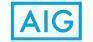 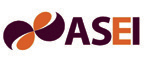 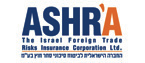 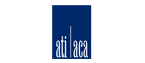 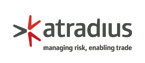 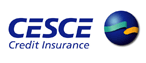 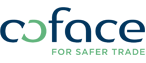 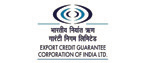 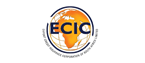 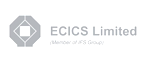 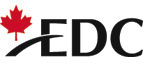 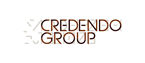 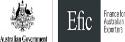 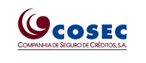 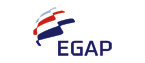 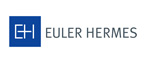 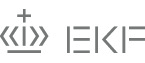 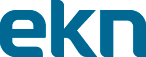 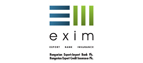 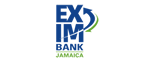 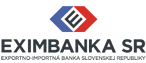 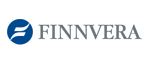 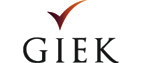 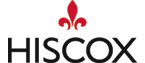 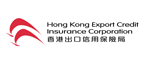 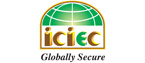 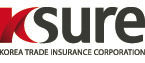 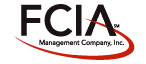 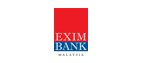 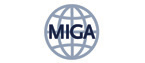 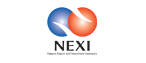 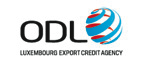 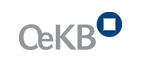 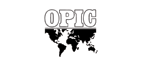 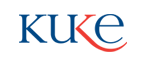 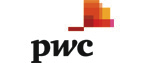 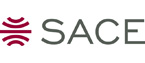 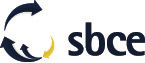 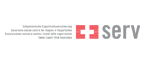 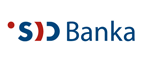 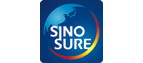 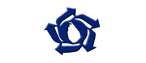 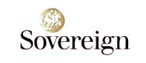 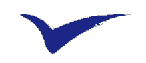 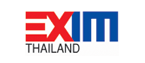 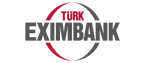 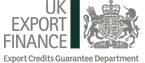 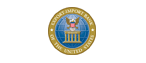 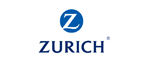 COMCEC Trade Working Group
Ankara | 26 March 2015
Prague Club members
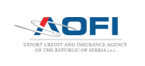 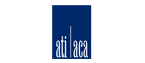 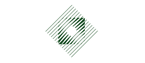 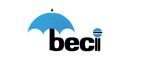 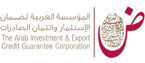 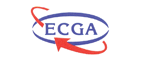 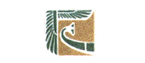 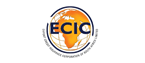 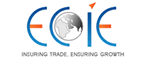 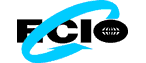 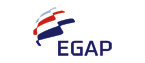 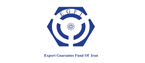 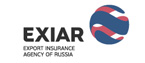 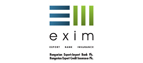 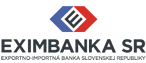 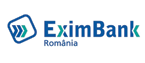 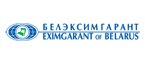 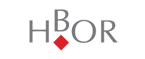 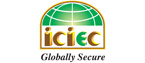 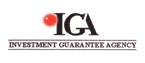 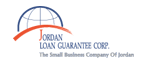 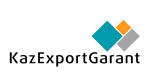 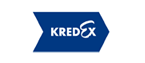 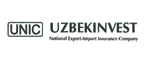 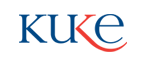 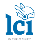 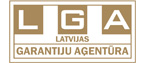 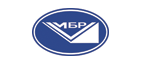 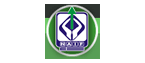 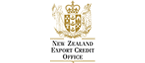 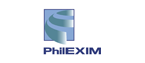 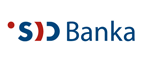 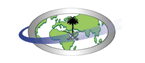 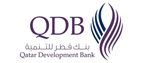 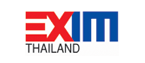 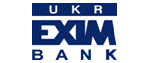 COMCEC Trade Working Group
Ankara | 26 March 2015
Areas of business
Short Term Export Credit Insurance (ST) 
– credit terms of 1 year or less

Medium / Long Term Export Credit Insurance (MLT) 
– credit terms over 1 year up to 15 years

Investment Insurance (INV) 
– coverage of political risks, up to 20 years
COMCEC Trade Working Group
Ankara | 26 March 2015
Insured exports and Investments
COMCEC Trade Working Group
Ankara | 26 March 2015
Claims paid globally
COMCEC Trade Working Group
Ankara | 26 March 2015
Insured exports and Investments – World exports
Source World Exports: WTO
COMCEC Trade Working Group
Ankara | 26 March 2015
ECAs and Private insurers
COMCEC Trade Working Group
Ankara | 26 March 2015
Short Term business and world events
[USD, Billions]
1997 / 1998: 
Asian Crisis / Russian Crisis
2001: 
9/11 Attacks
2008 / 2009: 
Global Financial Crisis
2011: 
Arab Spring
2013: 
Ukraine war / Russia sanctions
1989: 
Fall of the Berlin Wall
1994: 
Tequila Crisis
COMCEC Trade Working Group
Ankara | 26 March 2015
Short Term Credit limits by destination region
COMCEC Trade Working Group
Ankara | 26 March 2015
Short Term Credit limits by destination country
COMCEC Trade Working Group
Ankara | 26 March 2015
Short Term Claims paid by region
COMCEC Trade Working Group
Ankara | 26 March 2015
Short Term Claims paid by country
COMCEC Trade Working Group
Ankara | 26 March 2015
Berne Union Objectives and Activities
Enable professional exchange and information sharing
Meetings, 
Dedicated intranet, 
Webinars, 
Working groups 
Specialist meetings
Create networking opportunities
Promote the industry
COMCEC Trade Working Group
Ankara | 26 March 2015
Prague Club Objectives and Activities
Support emerging public and private credit insurers
Develop training and education programs
Underwriting and Risk Management best practice
COMCEC Trade Working Group
Ankara | 26 March 2015
Berne Union
The stable force in world trade
COMCEC Trade Working Group
Ankara | 26 March 2015
Thank you
fmorel@berneunion.org
+44 20 7841 1114
COMCEC Trade Working Group
Ankara | 26 March 2015